LAURA GOLDFARB CYRINOUNIVERSIDADE DE SÃO PAULO; HC-FMUSP
Óleo de silicone na câmara anterior (hipópio invertido)
Tal substância trata-se de óleo de silicone emulsificado que migrou do segmento posterior para a câmara anterior. Esse achado também é conhecido como "hipópio invertido”.
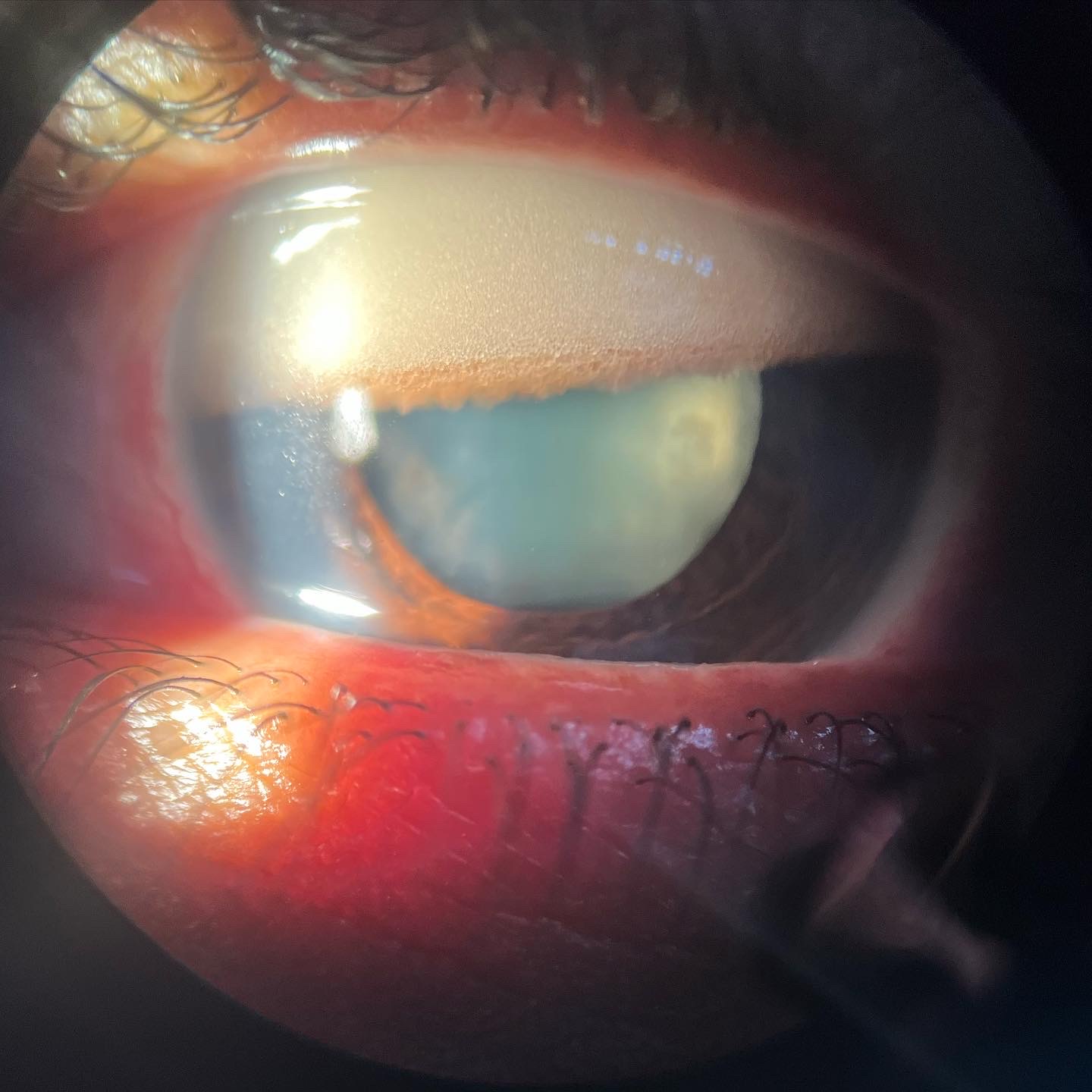